How Nursery Stock Unit Cost Affects Trunk Formula Technique Appraisals
Unit Cost and the Trunk Formula Technique
James Komen
BCMA #WE-9909B
RCA #555
August 13, 2019
[Speaker Notes: ASK WHO DOES APPRAISAL
ASK WHO HAS 10th EDITION GUIDE
ASK WHO IS ON REGIONAL PLANT APPRAISAL COMMITTEE]
Trunk Formula Technique (TFT)
Trunk Area
Unit Cost
Condition
Functional Limitations
External Limitations
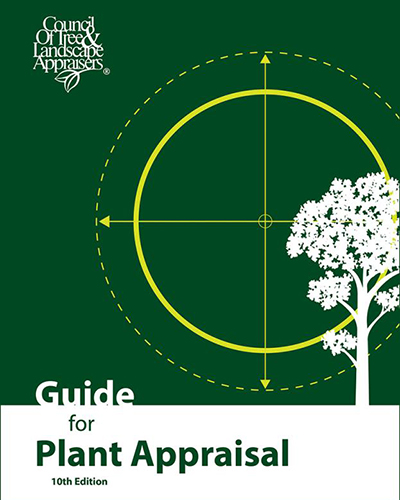 [Speaker Notes: A few years back, I gave a talk about inter-appraiser variability for trunk area measurements
This is about sensitivity of appraisals to UNIT COST
I’ll show some examples of how sensitive TFT is to the unit cost

Discuss applications of TFT, including insurance claims etc…]
Trunk Formula Technique (TFT)
Trunk Area
Unit Cost
Condition
Functional Limitations
External Limitations
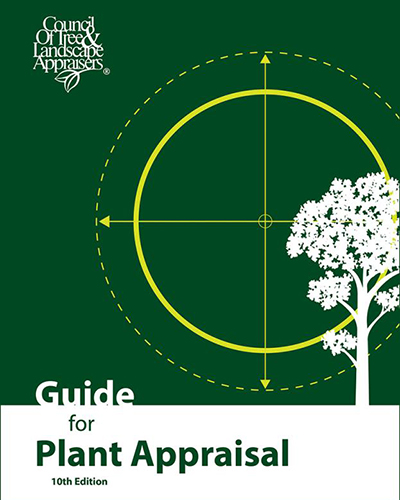 [Speaker Notes: It may sound like a simple task to calculate the unit cost, but there are many possible ways to analyze the same set of data.]
Basic Reproduction Cost
Unit Cost  x  Trunk Area
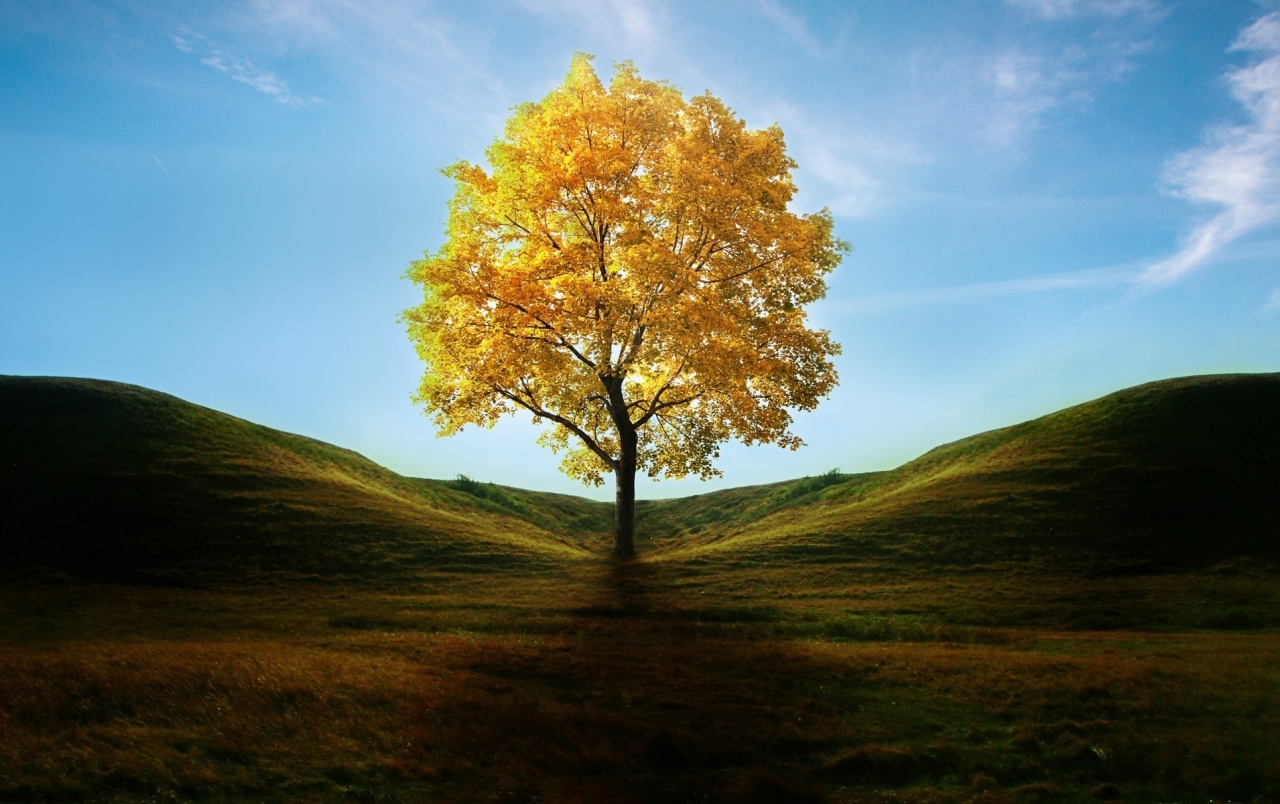 [Speaker Notes: Perfect tree before applying the depreciation factors described by Dr. Clark
I won’t be addressing condition.
Every calculation in this talk requires extraordinary assumption that the tree is PERFECT and FREE OF DEPRECIATON
Also DOES NOT include installation costs]
Unit Cost
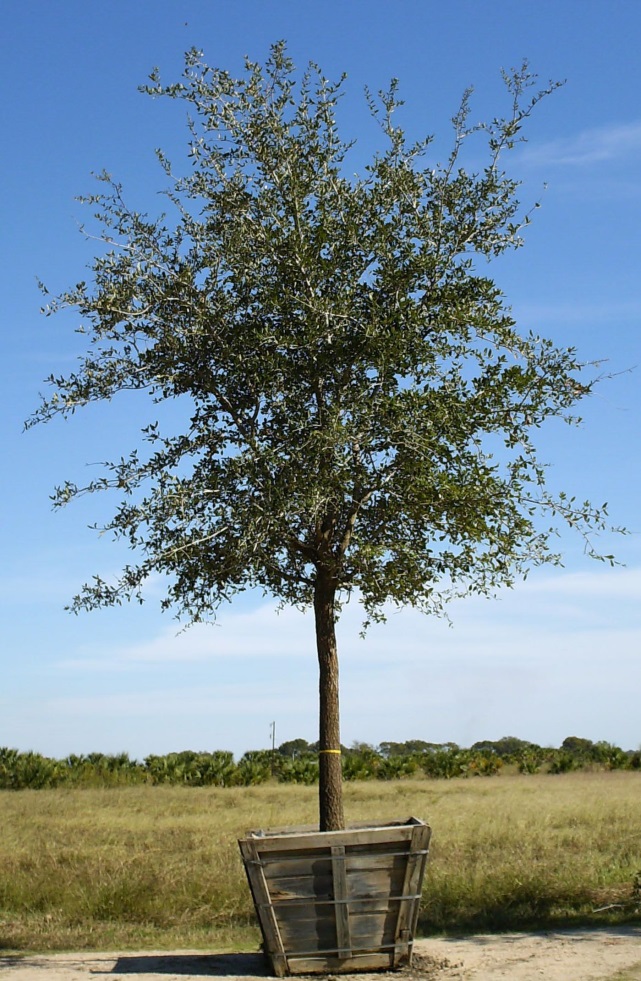 LCANT
Largest
Commonly Available
Nursery
Tree
Unit Cost
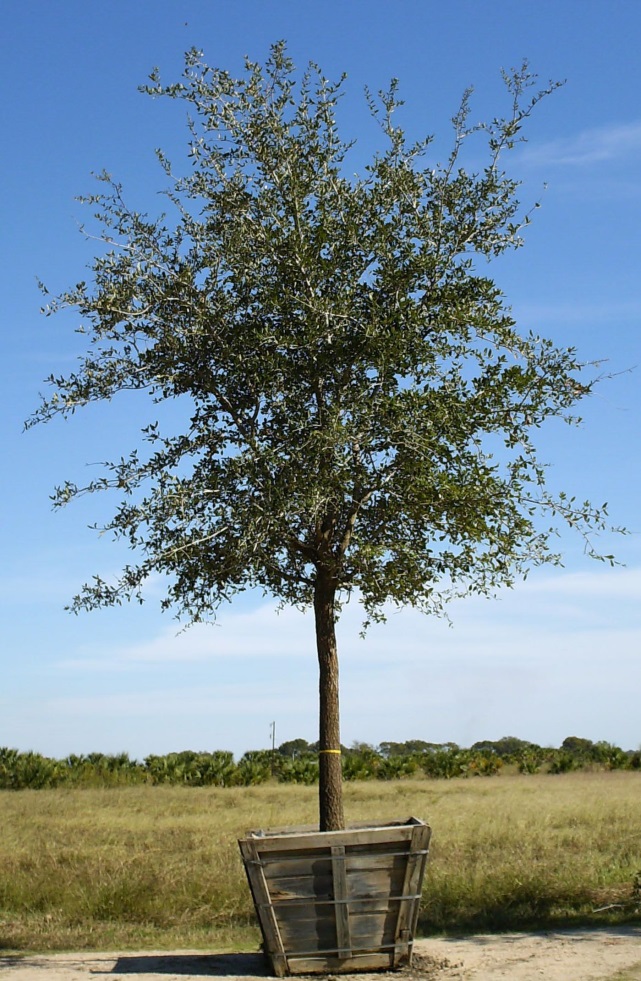 LCANT Median Cost
LCANT Trunk Area
Selecting Unit Cost
Universal LCANT and Unit Cost
Universal LCANT and segment for Unit Cost
Segment for both LCANT and Unit Cost
Selecting Unit Cost
Universal LCANT and Unit Cost
Universal LCANT and segment for Unit Cost
Segment for both LCANT and Unit Cost
Selecting Unit Cost
ISA Ontario
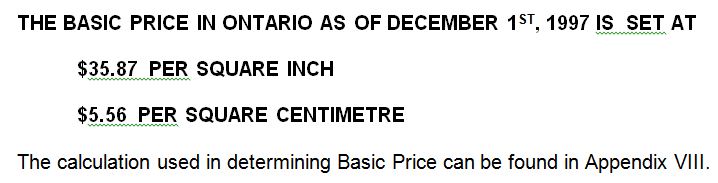 ISAO, 1997
Selecting Unit Cost
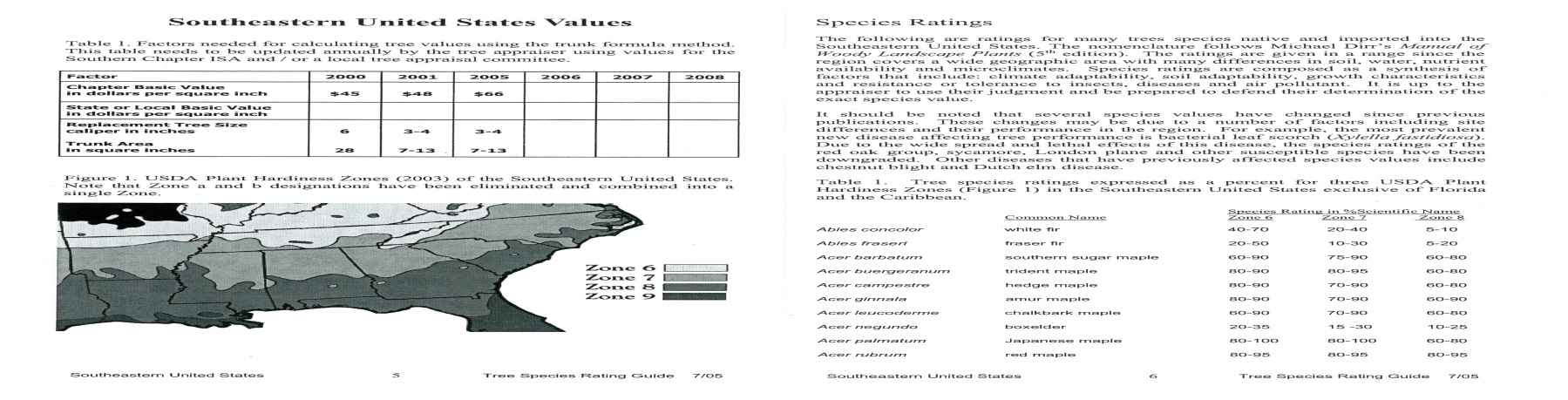 ISA Southern, 2005
Selecting Unit Cost
Universal LCANT and Unit Cost
Universal LCANT and segment for Unit Cost
Segment for both LCANT and Unit Cost
Selecting Unit Cost
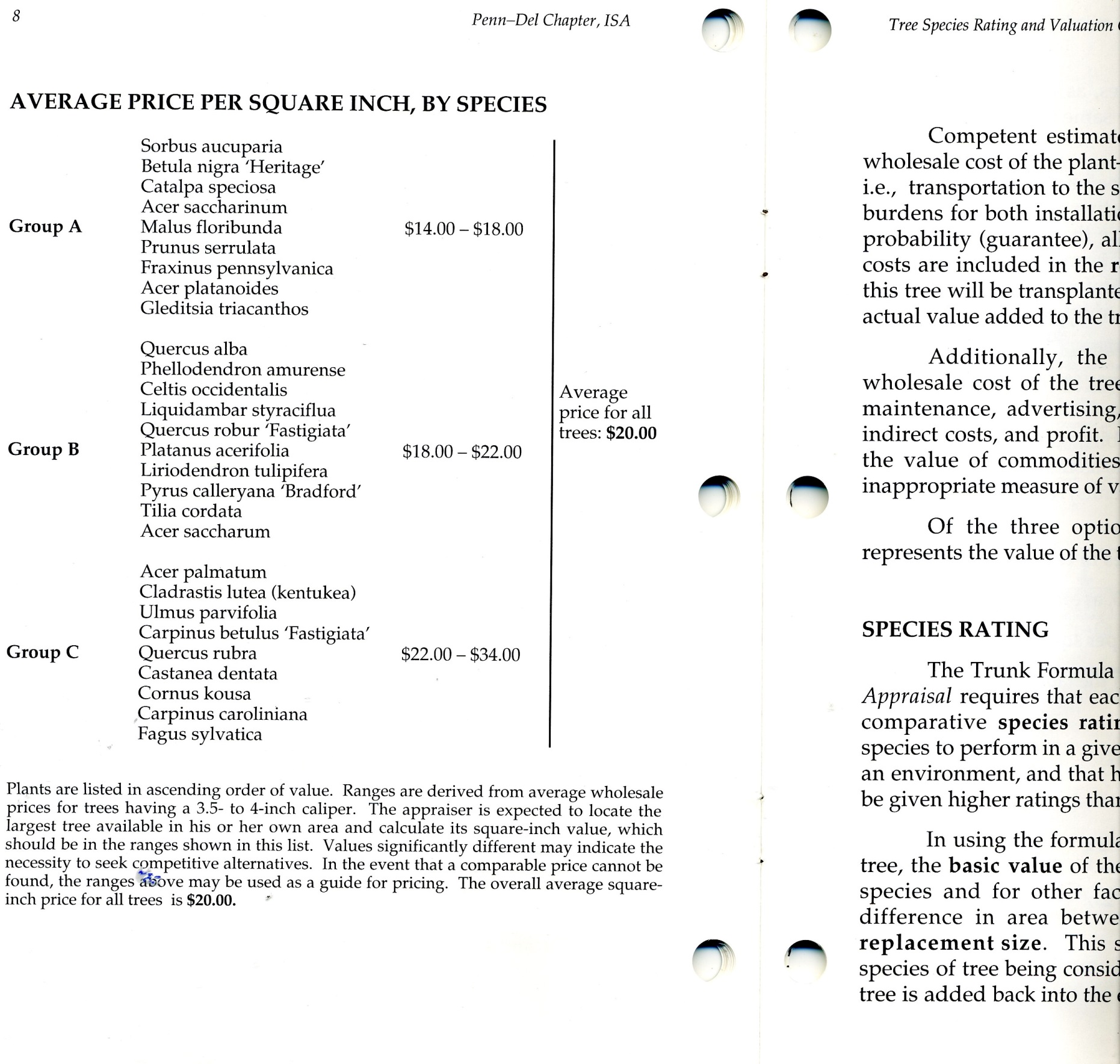 Penn-Del Chapter, 1993
Selecting Unit Cost
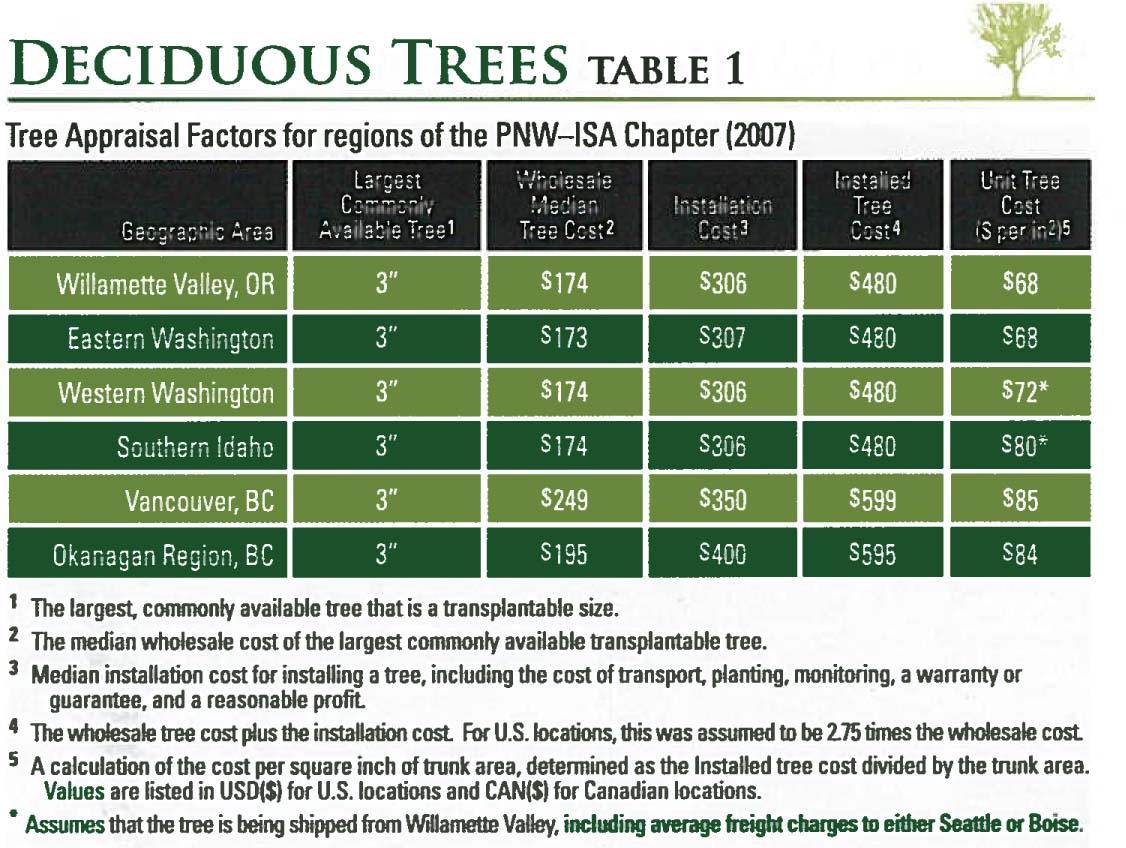 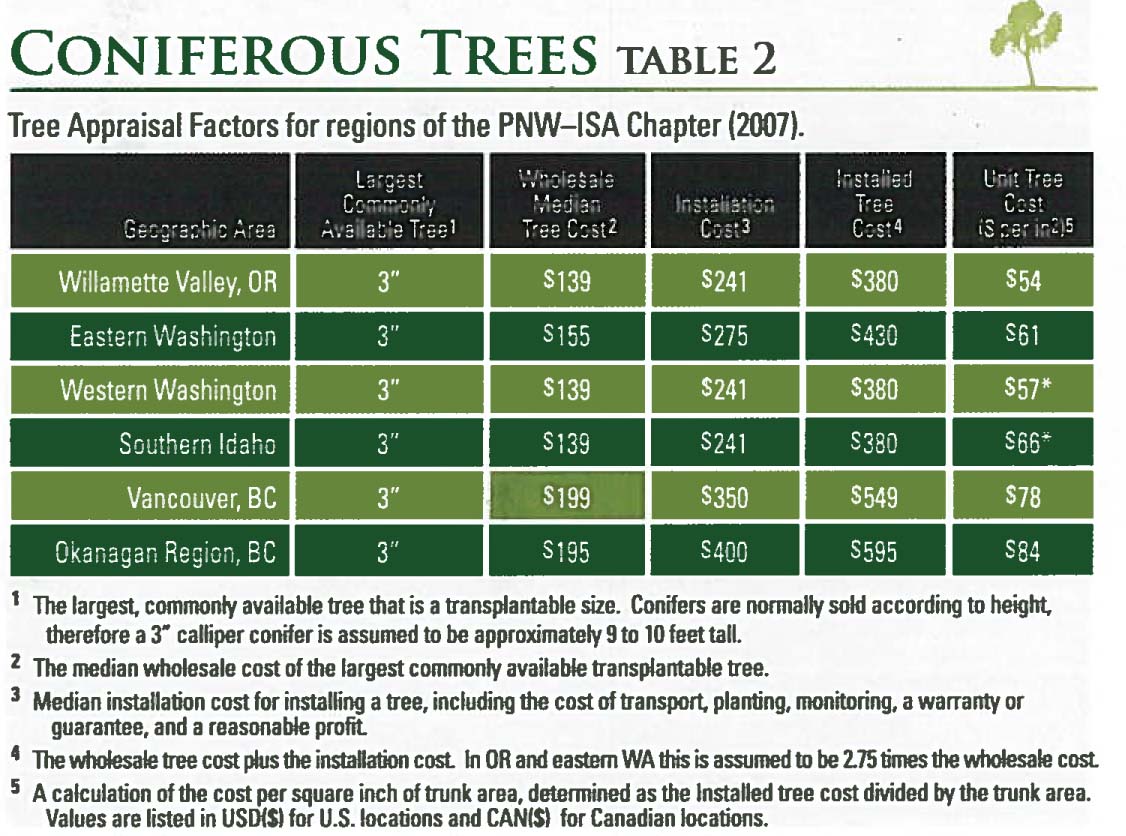 PNW Chapter, 2007
Selecting Unit Cost
Universal LCANT and Unit Cost
Universal LCANT and segment for Unit Cost
Segment for both LCANT and Unit Cost
Selecting Unit Cost
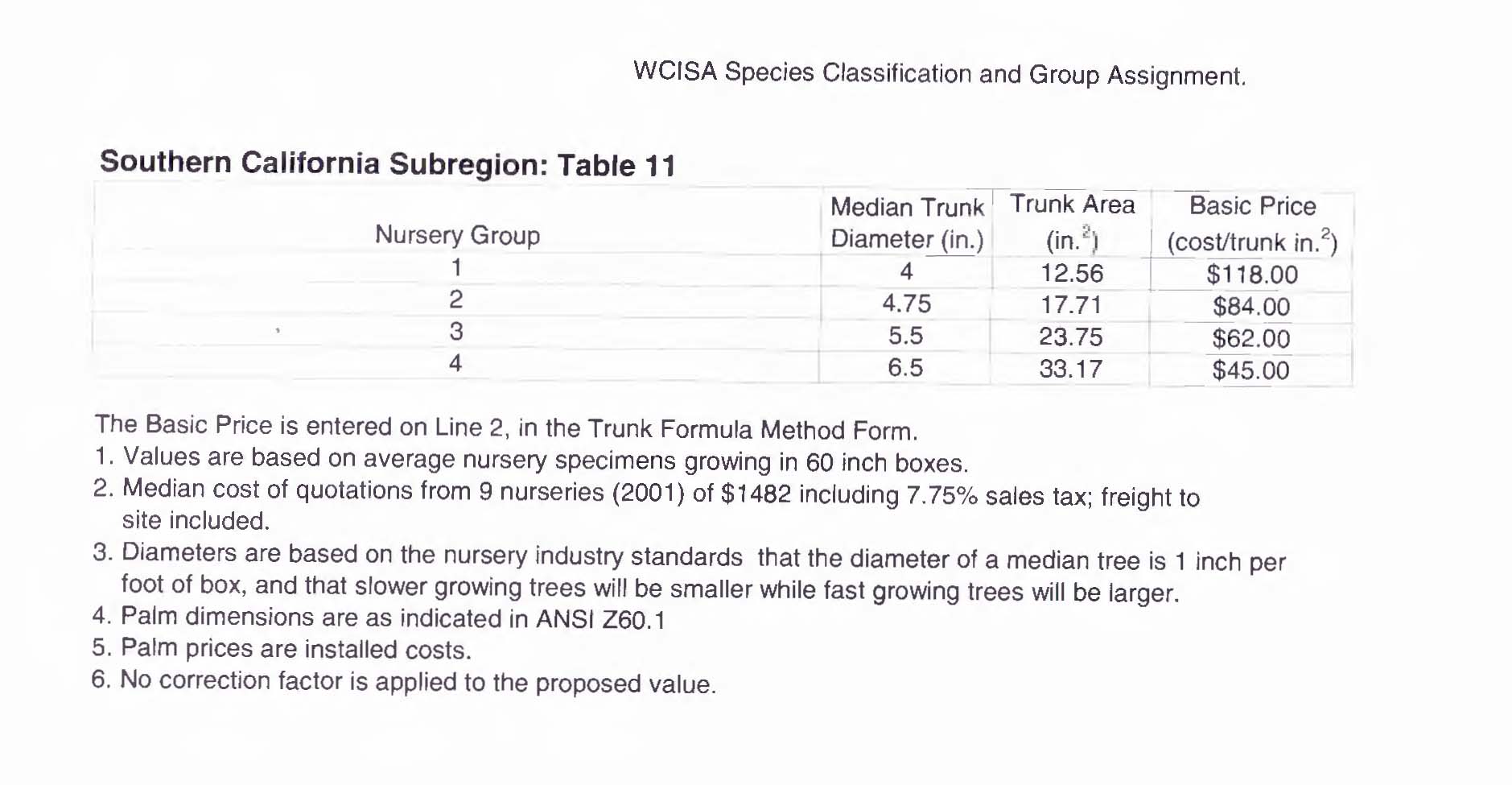 Western Chapter, 2004
Selecting LCANT
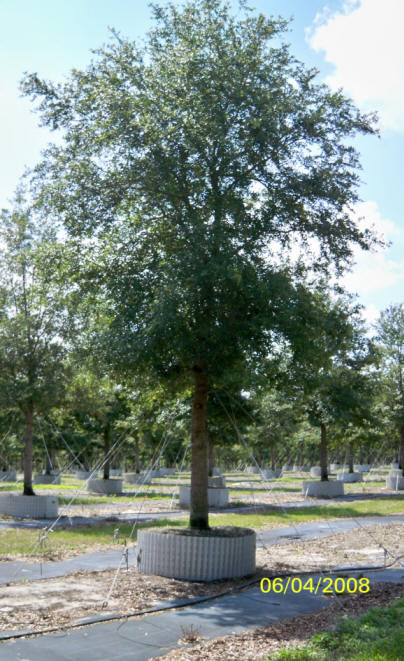 Number of taxa at size
Number of trees at size
Number of nurseries supplying size
Selecting LCANT
Number of taxa at size
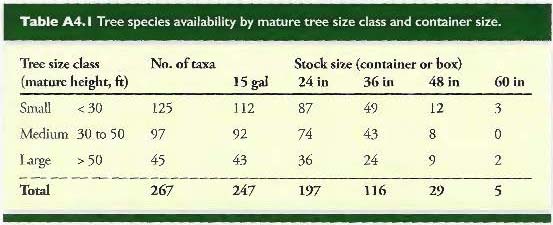 [Speaker Notes: Table published in GPA10]
Selecting LCANT
Number of taxa at size
One uniform LCANT for all calculations
Least amount of data collection required
Some species many not be available at that size
[Speaker Notes: Table published in GPA10]
Selecting LCANT
Number of taxa at size
Number of trees at size
Complete nursery inventory data required
Can be fixed or segmented
Costly data collection
Proprietary data
Selecting LCANT
Number of taxa at size
Number of trees at size
Number of nurseries supplying size
Moderate amount of data required
Public information
Can be fixed or segmented
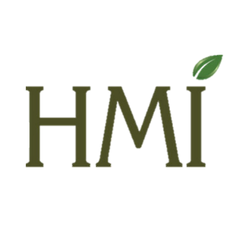 Query 1
May 2016 
Included proprietary data
Entire U.S. Nursery Database      n > 1,000
[Speaker Notes: HMI is a company that provides claim support services to the insurance industry. It maintains a comprehensive database of wholesale nursery pricing on trees and shrubs. As an ongoing process, HMI aggregates data from tree catalogs from more than one thousand wholesale nurseries around the country and uses the data for its own internal tree appraisal assignments. I have utilized HMI’s database for many of my appraisal assignments in the past.]
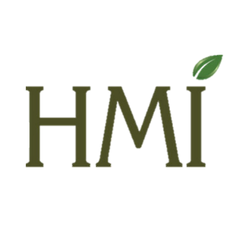 Query 1
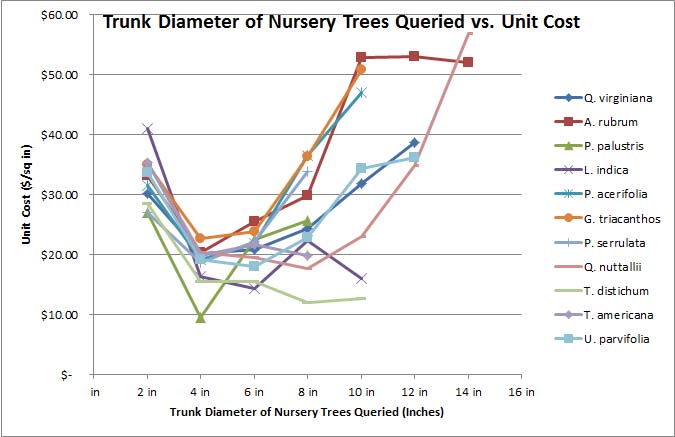 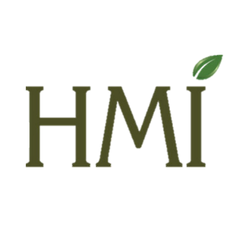 Query 2
July 2019
Public data only
Southeast (NC, SC, GA)        n = 19
Northeast (NJ, NY, PA)          n = 17
TN (McMinnville Market)    n = 15
[Speaker Notes: HMI is a company that provides claim support services to the insurance industry. It maintains a comprehensive database of wholesale nursery pricing on trees and shrubs. As an ongoing process, HMI aggregates data from tree catalogs from more than one thousand wholesale nurseries around the country and uses the data for its own internal tree appraisal assignments. I have utilized HMI’s database for many of my appraisal assignments in the past.]
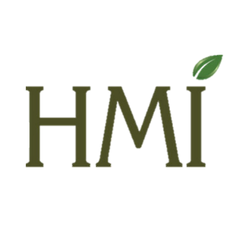 Query 2
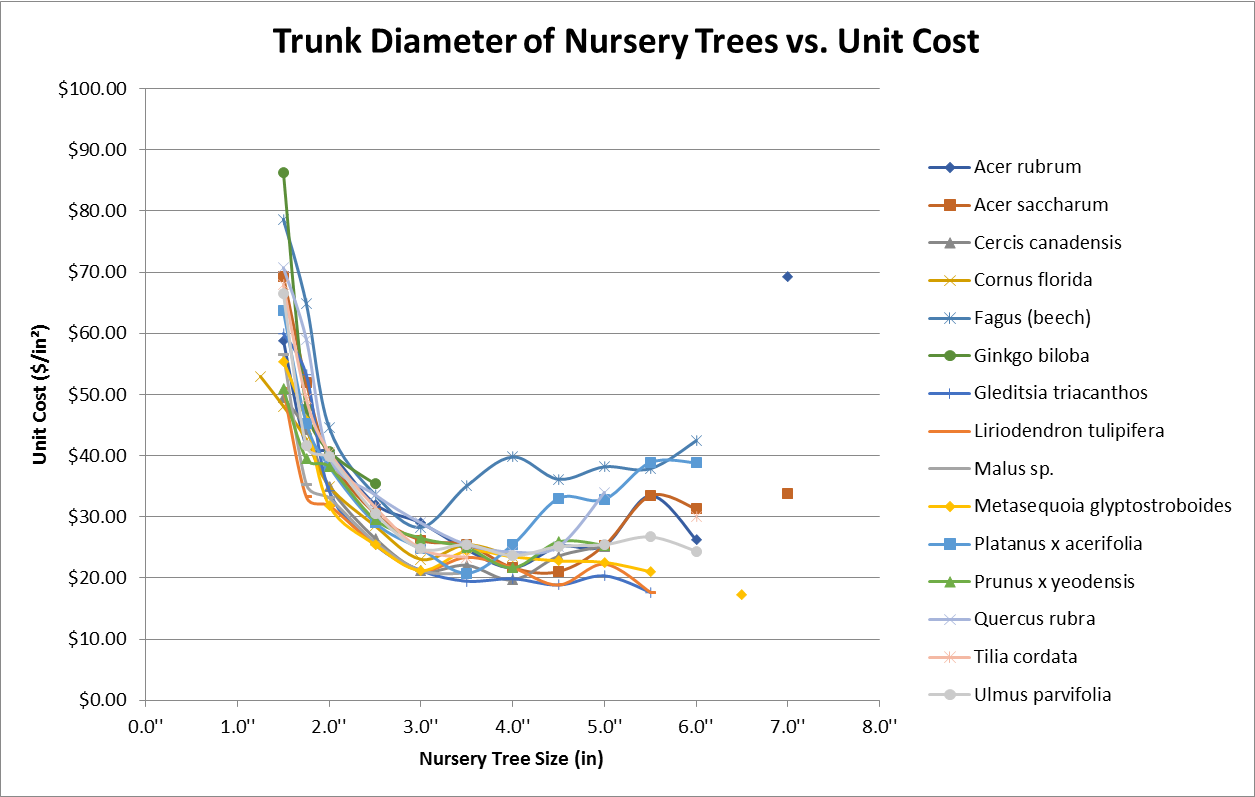 Example Tree 1
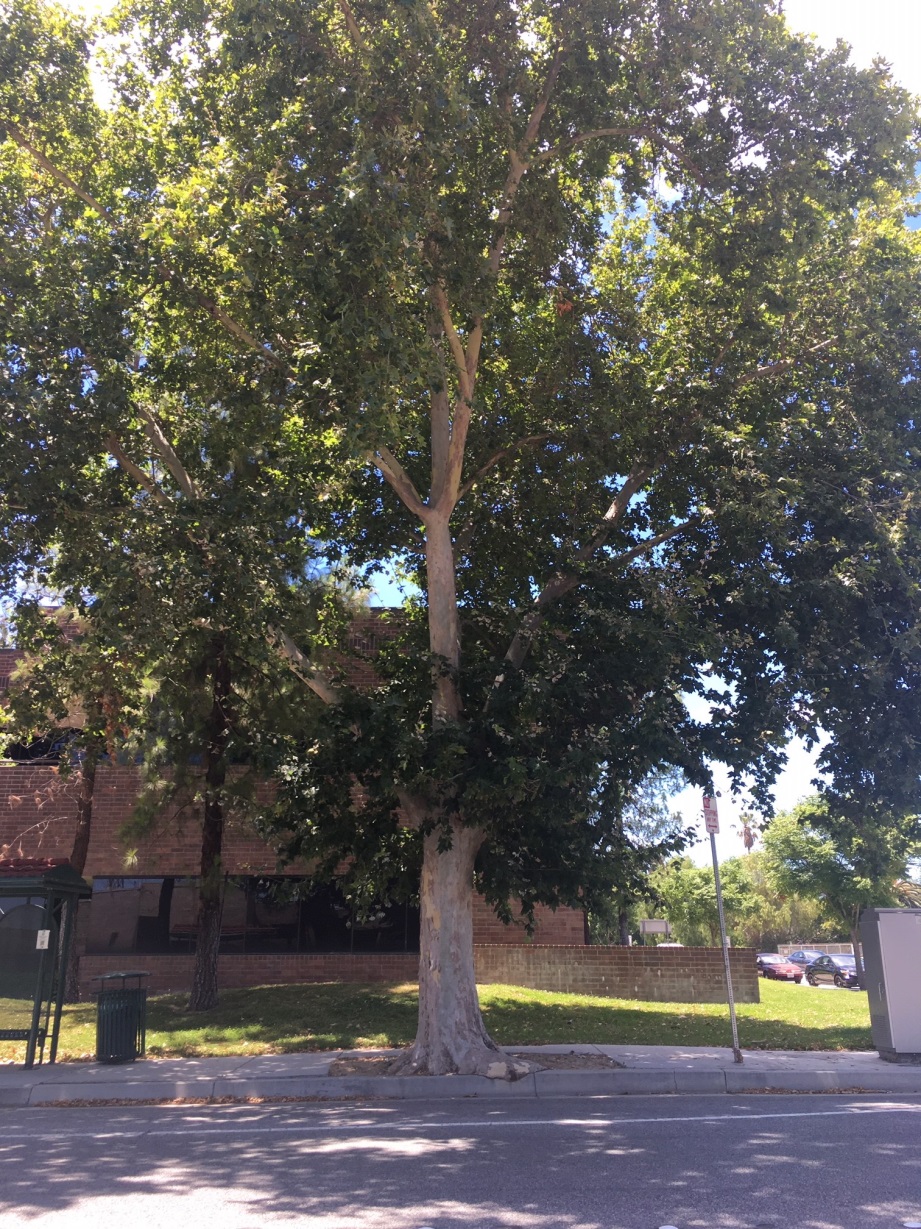 Platanus x hispanica
16” DBH
Example Tree 2
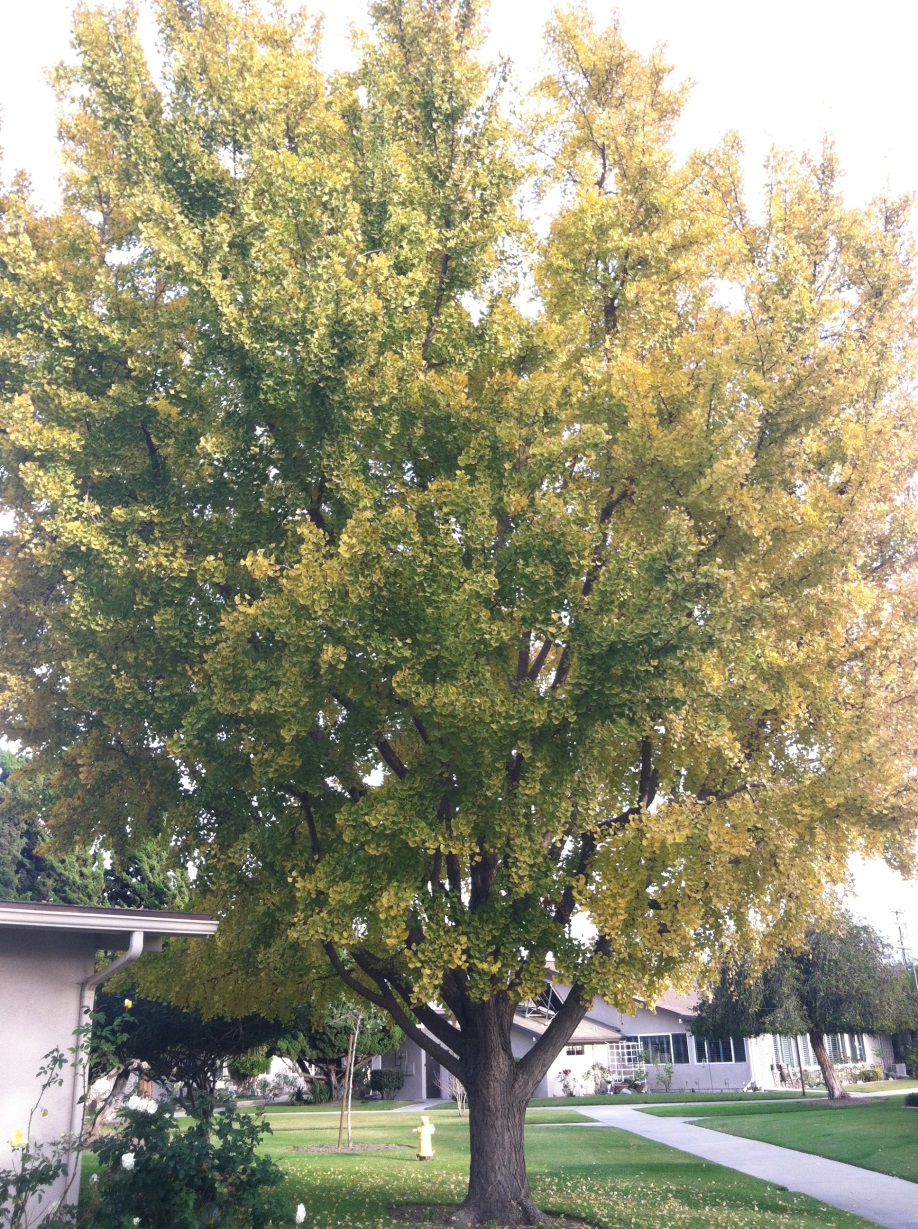 Ginkgo biloba
16” DBH
Fixed Unit Cost
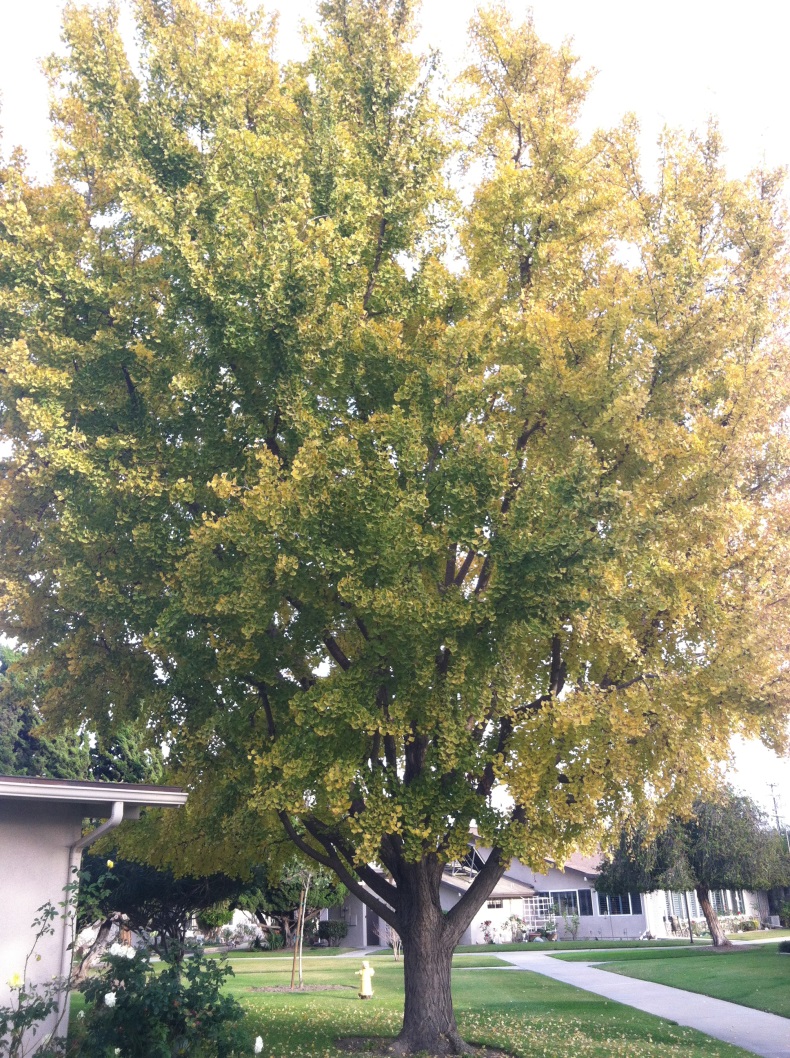 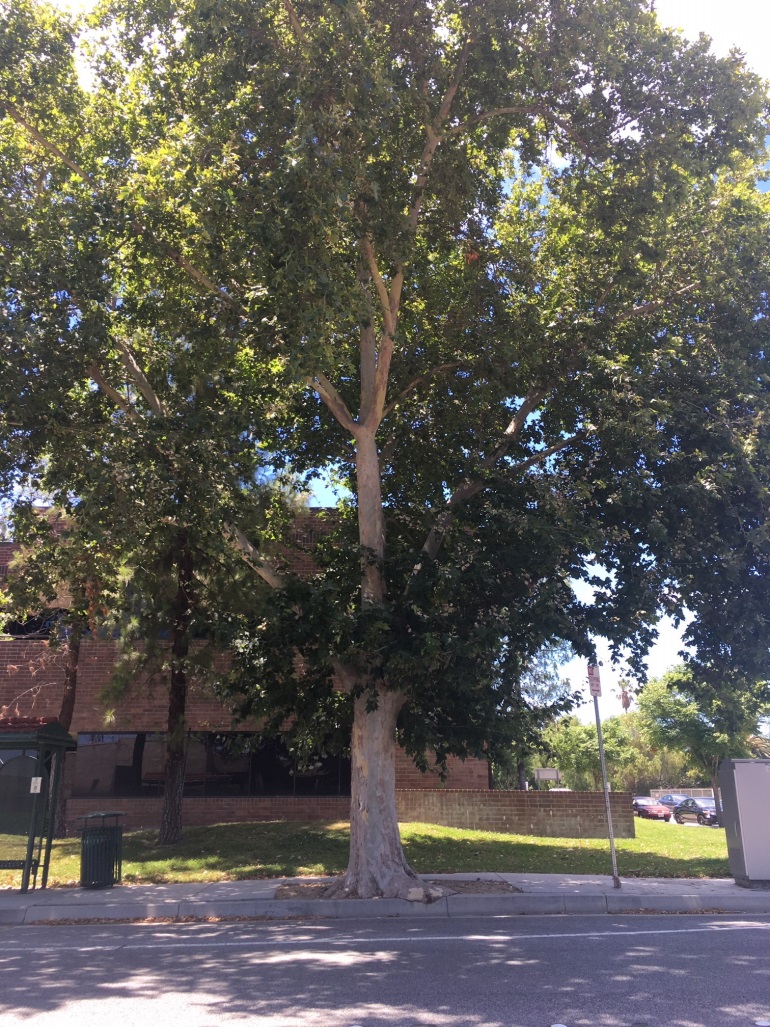 LCANT: 3.0”
Unit Cost: $24.62 / in²
Basic Cost: $7,518
LCANT: 3.0”
Unit Cost: $24.62 / in²
Basic Cost: $7,518
[Speaker Notes: Unit Cost fixed for all trees. LCANT fixed by southern chapter consensus (survey)
It’s irrelevant that Ginkgo is not available in that size in any of the nurseries I queried because the universal unit cost is by definition uniform for all species.]
Fixed LCANT
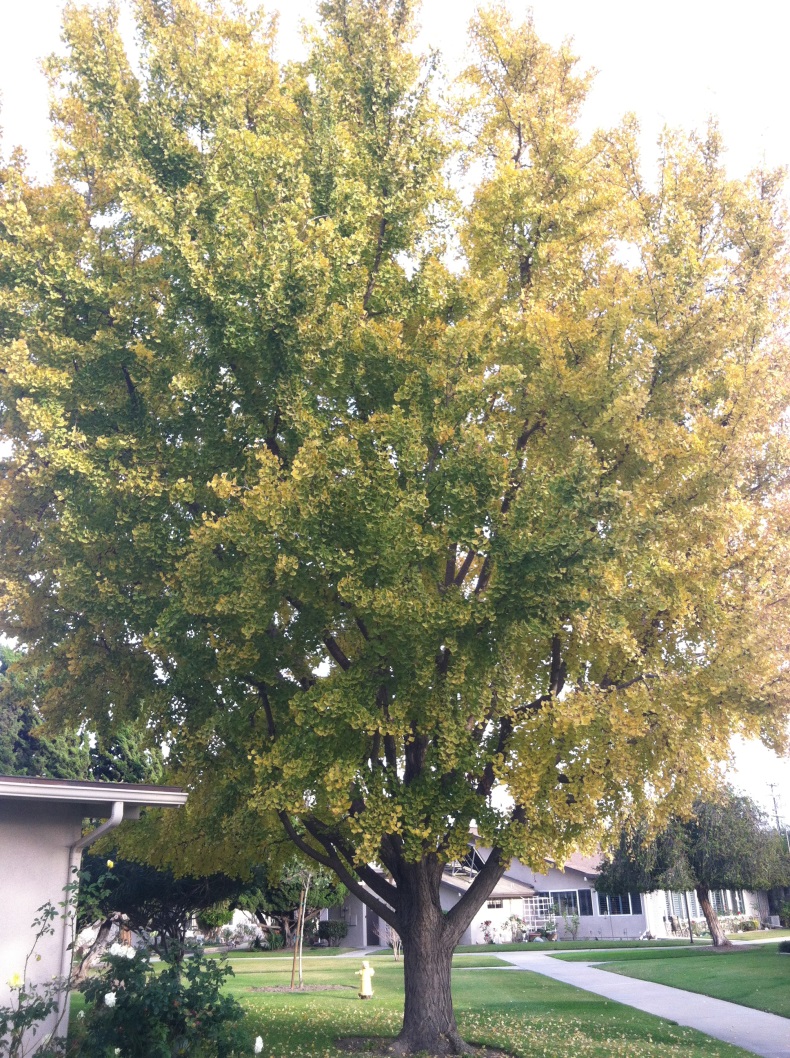 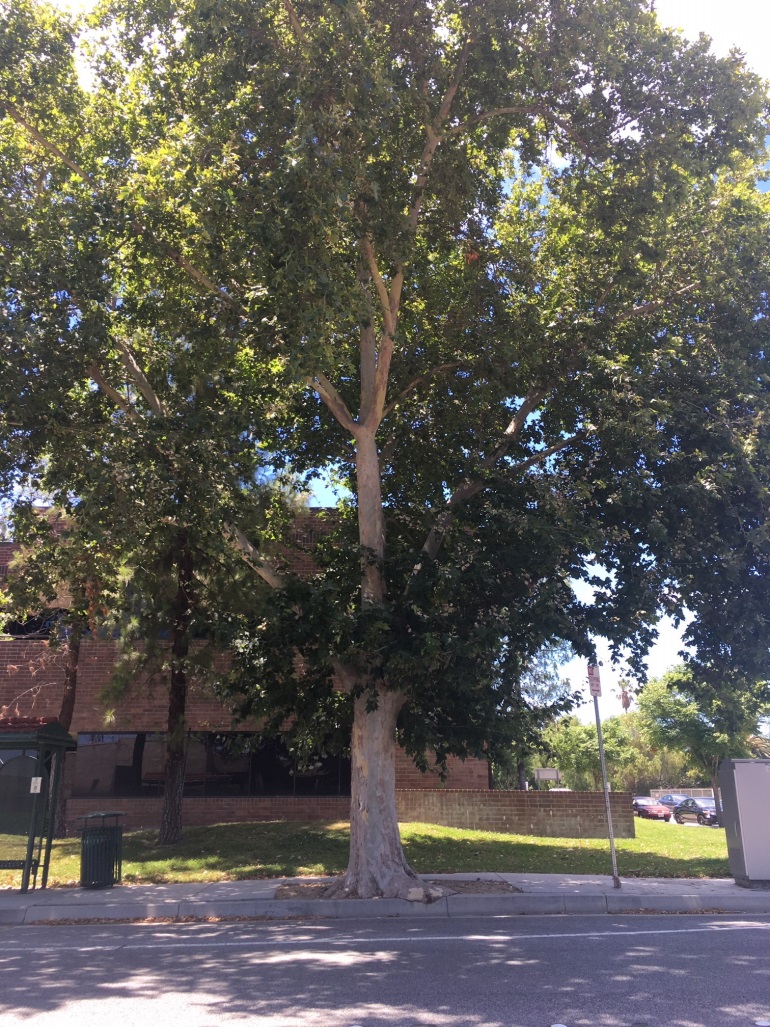 LCANT: 3.0”
Unit Cost: $24.76 / in²
Basic Cost: $7,702
LCANT: 3.0”
Unit Cost: $35.37 / in²
Basic Cost: $11,002
[Speaker Notes: LCANT Fixed by chapter survey, unit cost calculated for each species
Ginkgo not available in that size from any of the 19 nursery catalogs queried]
Species LCANT
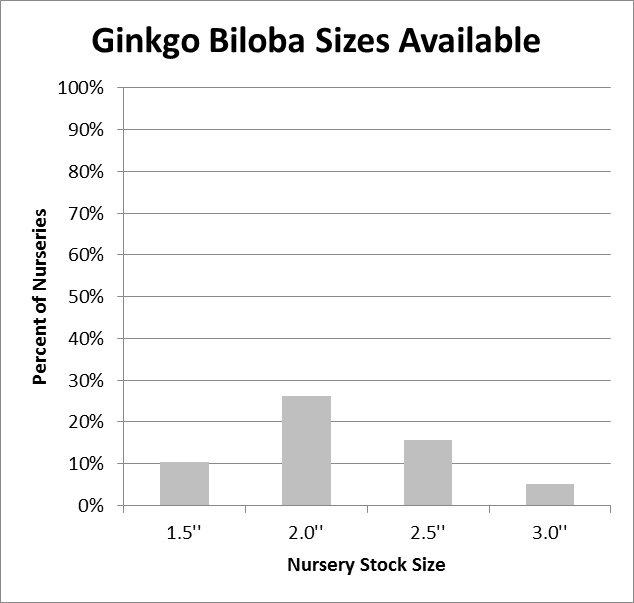 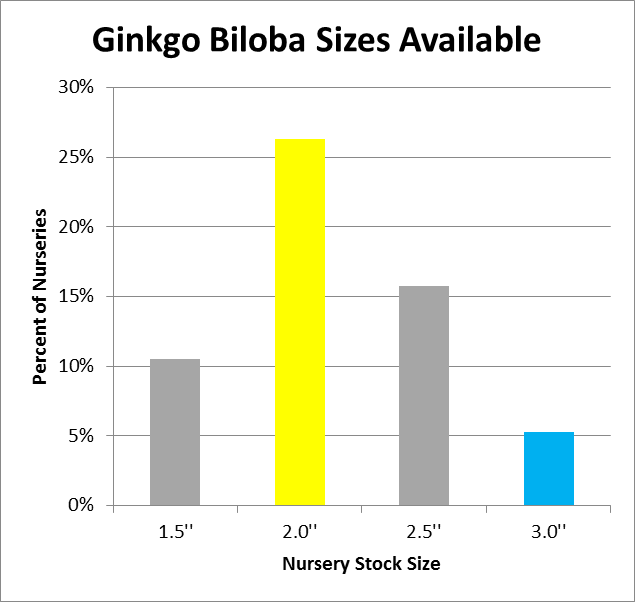 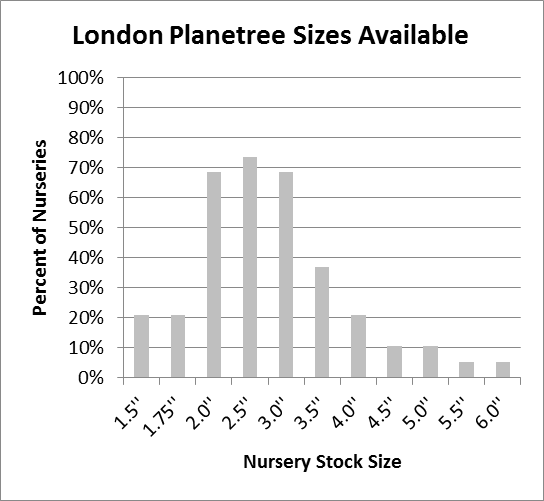 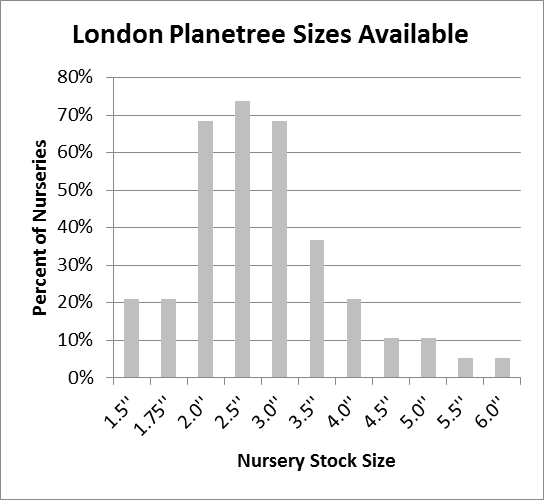 [Speaker Notes: What if we determine LCANT more objectively than by consensus? What metric can we use?
LCANT calculated for each species by looking at frequency of availability]
Species LCANT (50%)
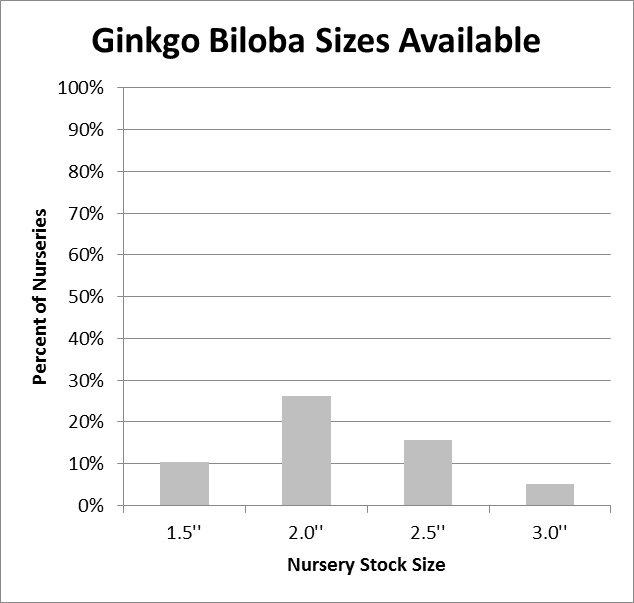 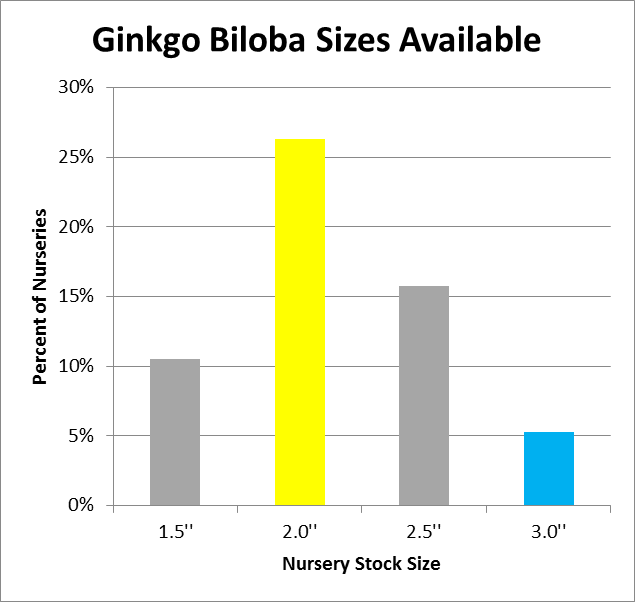 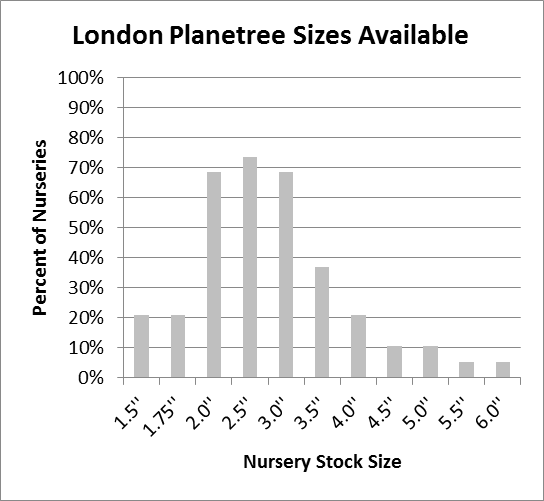 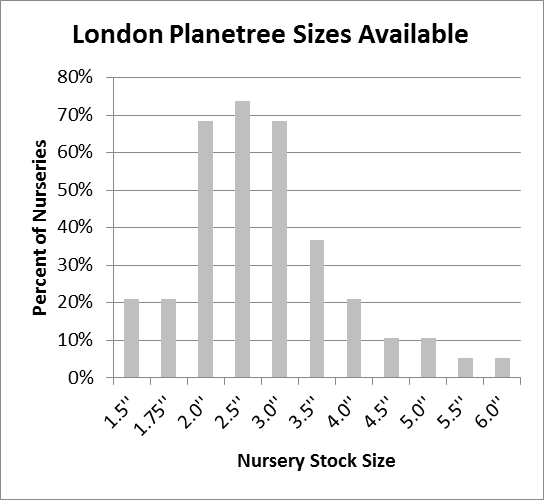 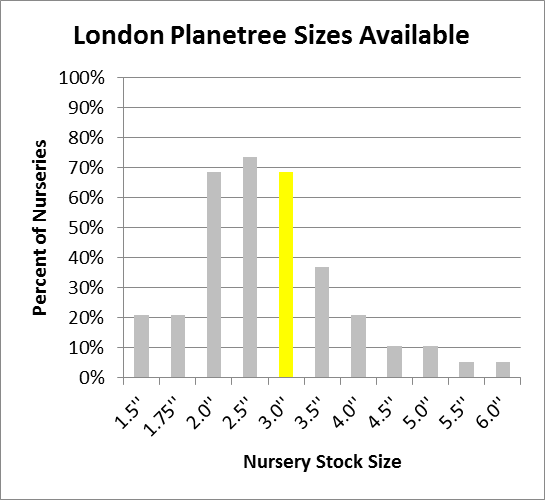 [Speaker Notes: LCANT calculated for each species by looking at frequency of availability
No size of Ginkgo was supplied by at least 50% of all queried nurseries.]
Species LCANT (50%)
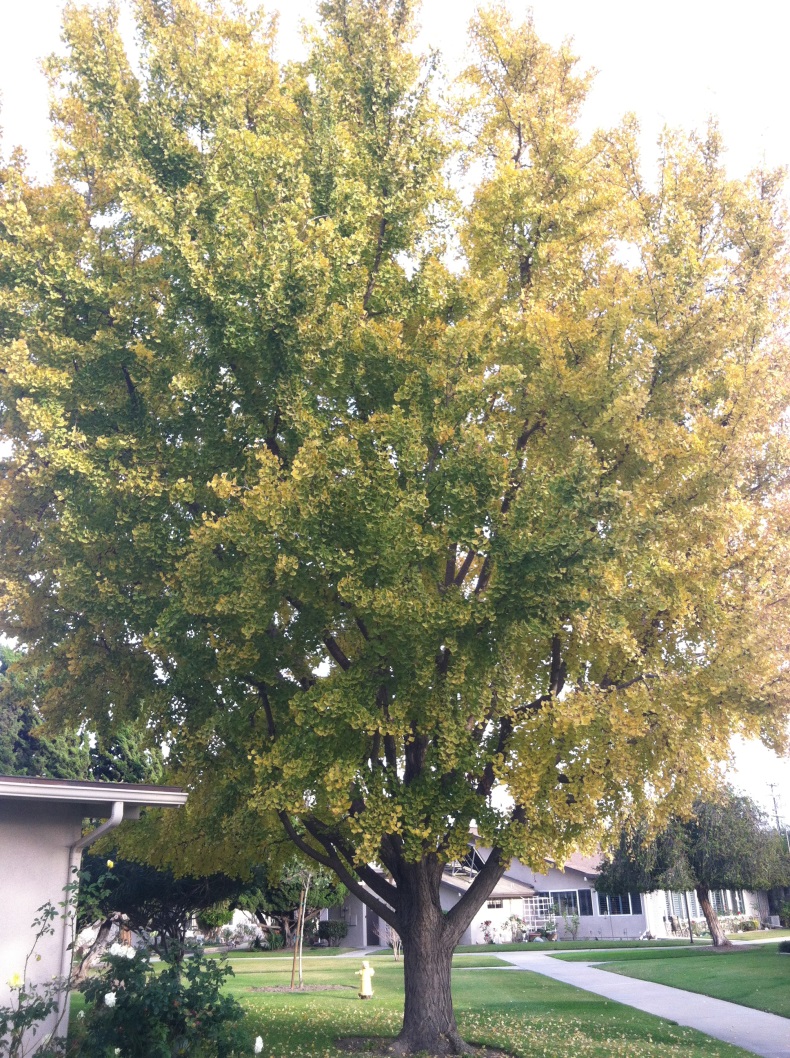 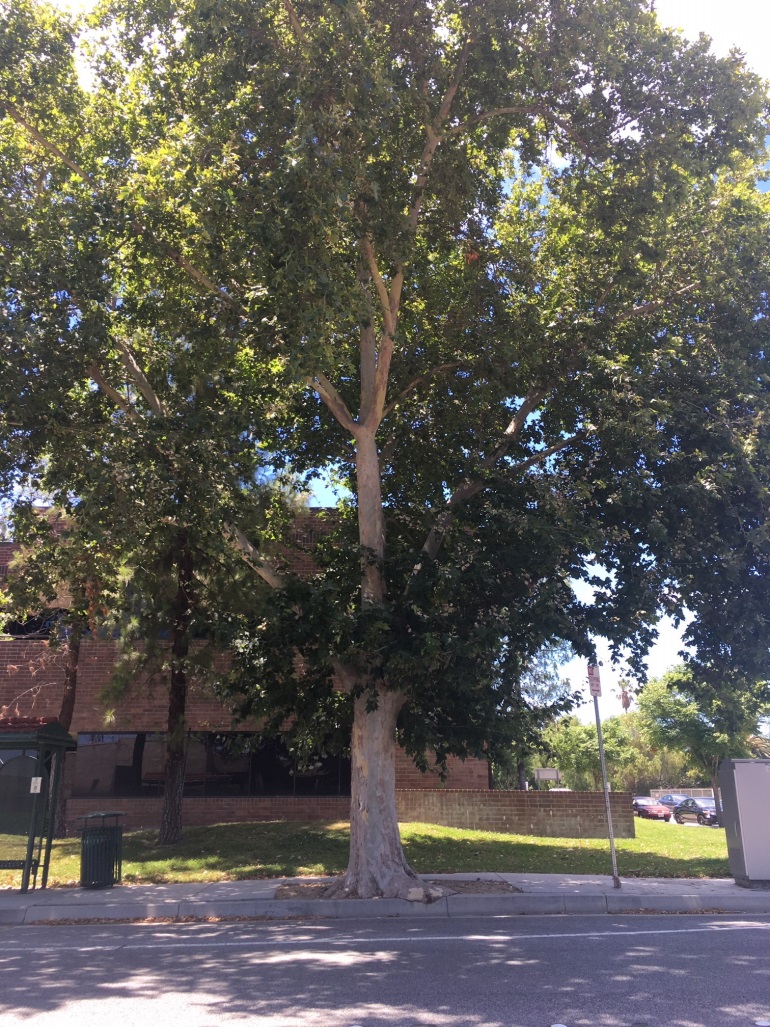 LCANT: 3.0”
Unit Cost: $24.76 / in²
Basic Cost: $7,704
LCANT: ***
Unit Cost: $**** / in²
Basic Cost: $****
[Speaker Notes: LCANT calculated for each species, Unit Cost Calculated for each species
No size of Ginkgo was supplied by at least 50% of all queried nurseries.]
Species LCANT (25%)
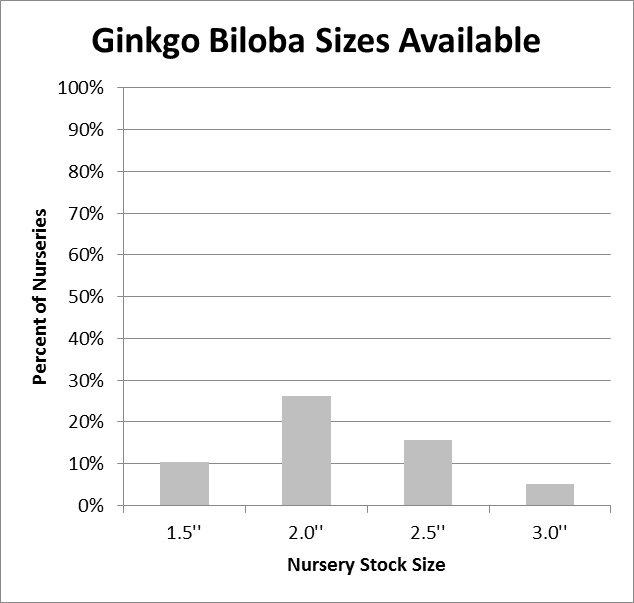 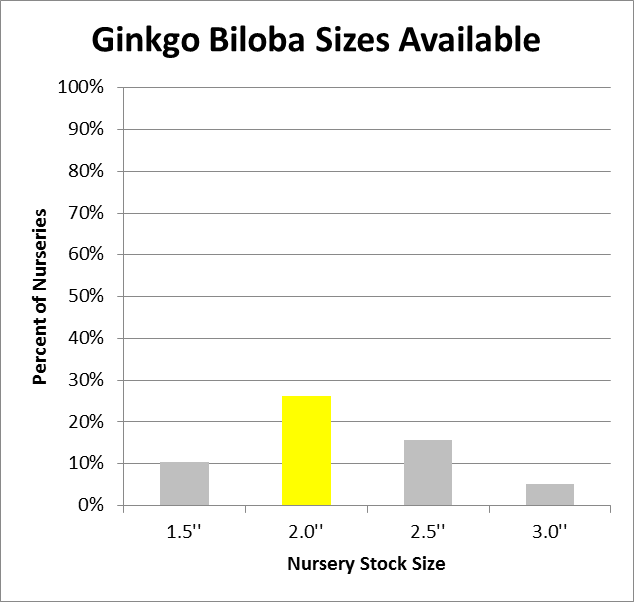 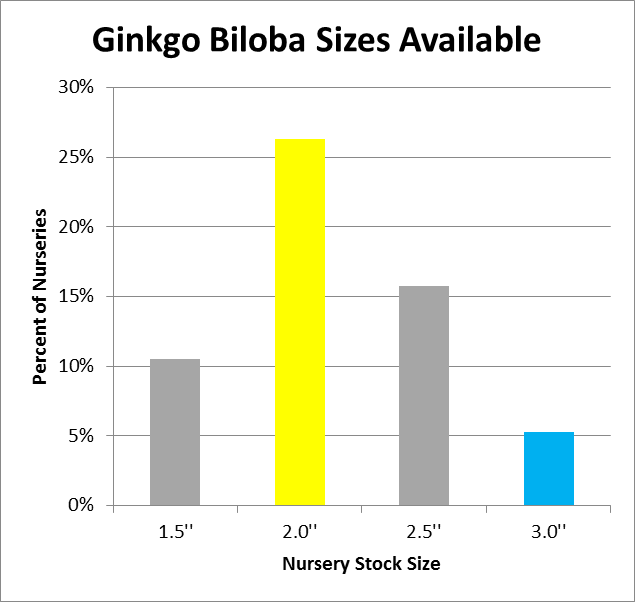 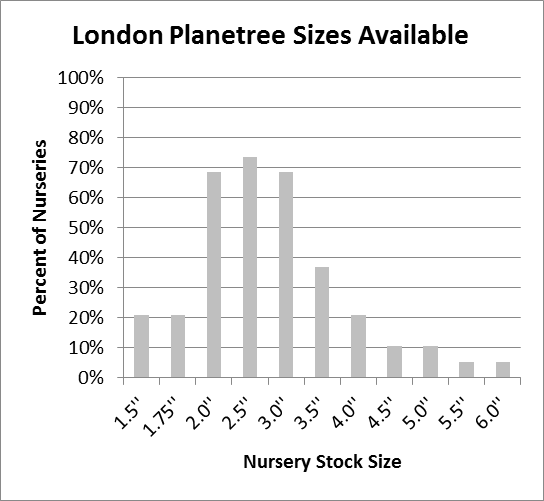 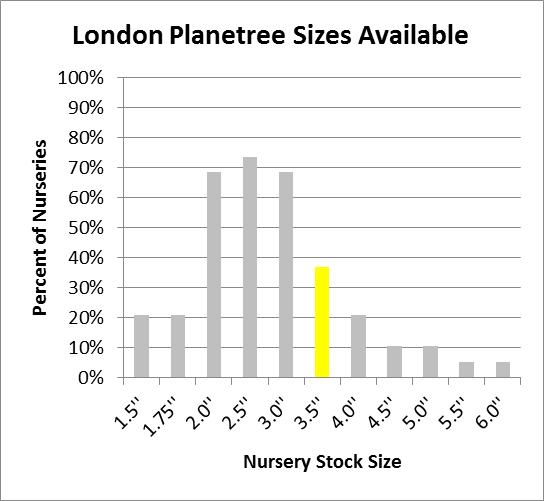 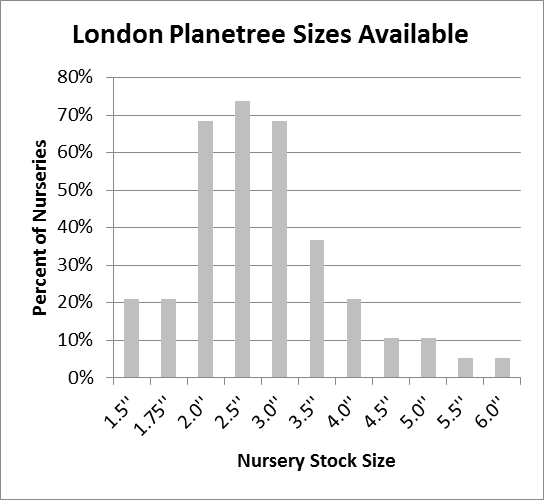 Species LCANT (25%)
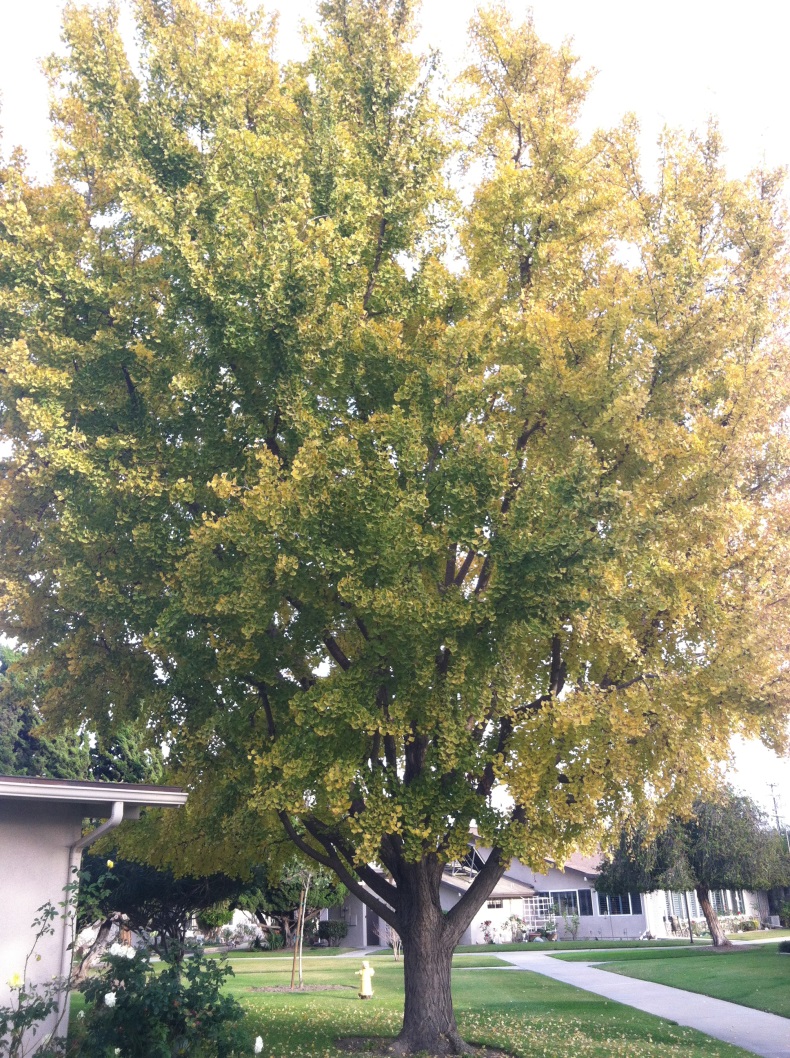 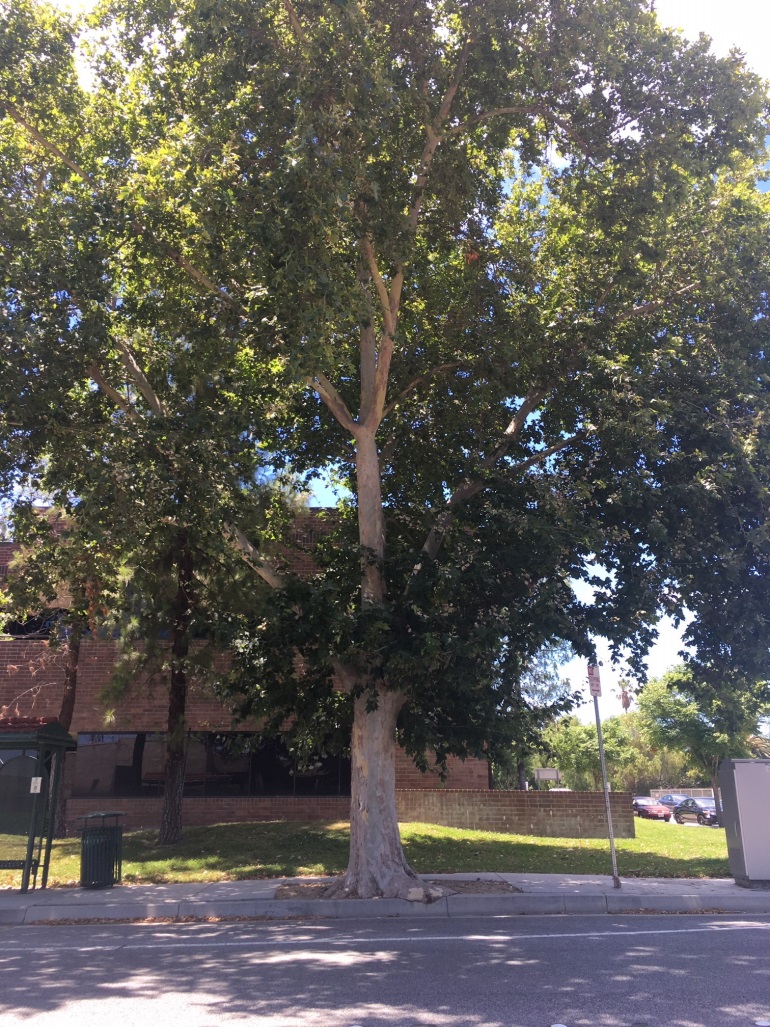 LCANT: 3.5”
Unit Cost: $20.79 / in²
Basic Cost: $5,431
LCANT: 2.0”
Unit Cost: $47.75 / in²
Basic Cost: $28,652
[Speaker Notes: LCANT calculated for each species, Unit Cost Calculated for each species]
Species LCANT (15%)
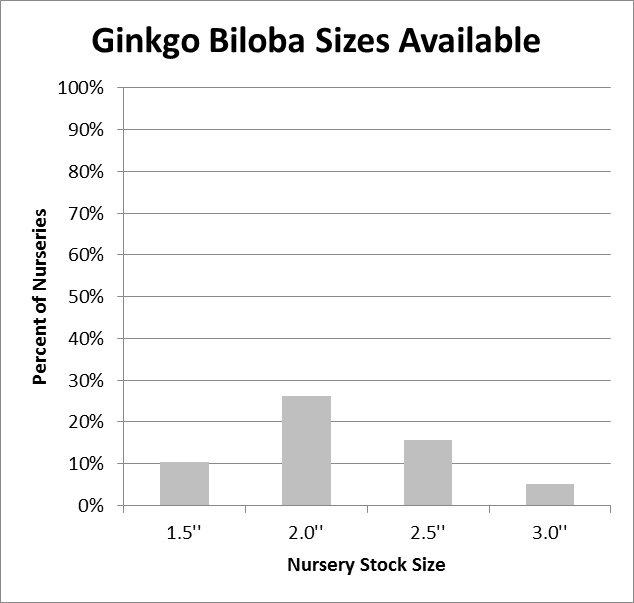 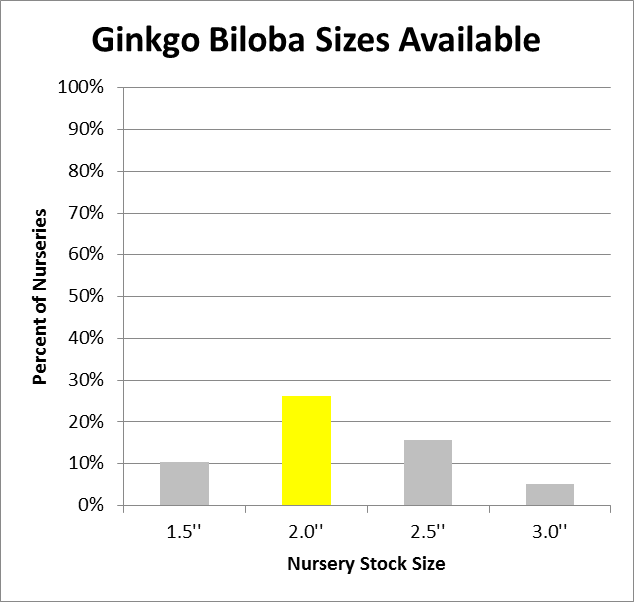 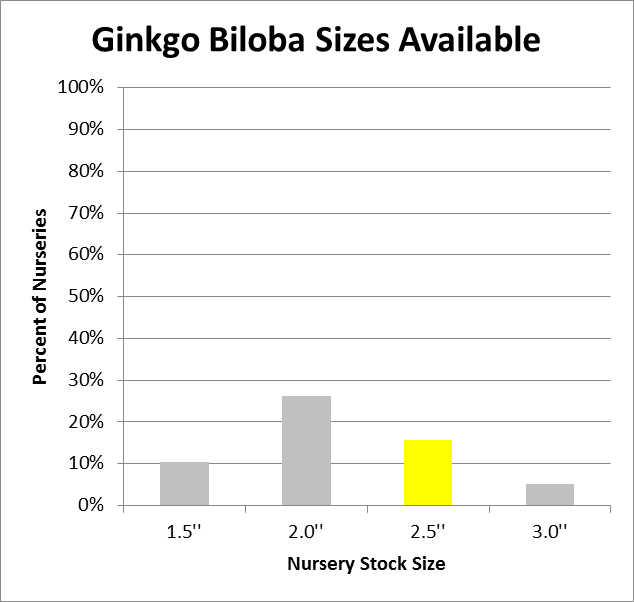 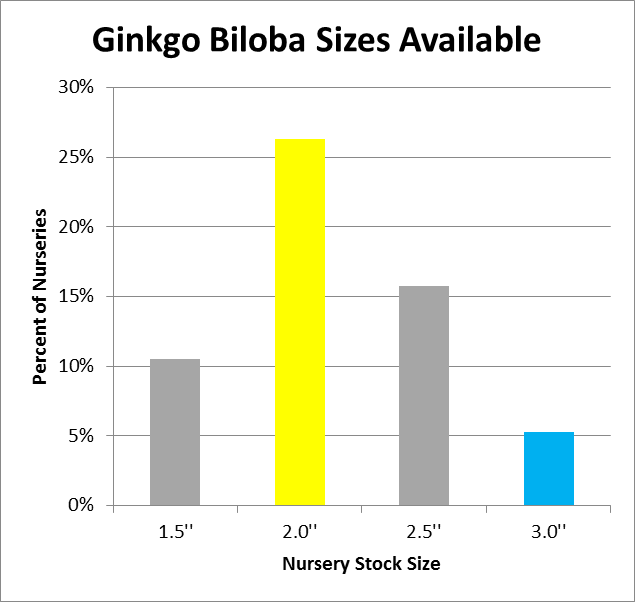 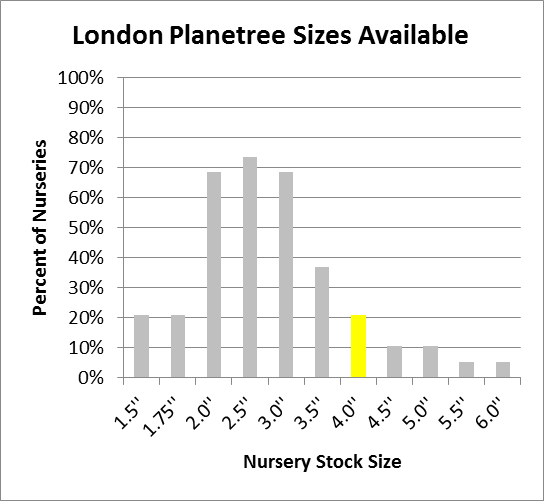 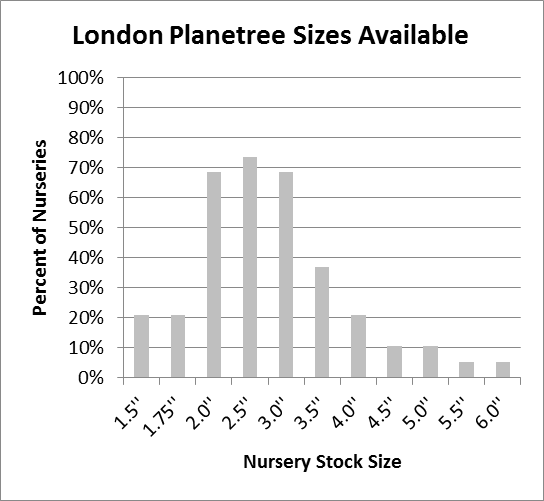 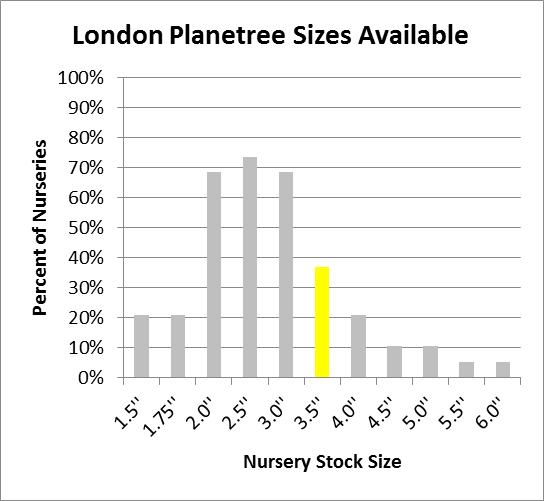 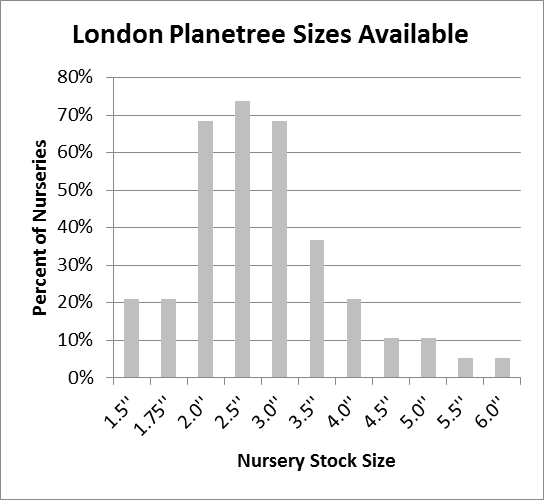 [Speaker Notes: Perhaps: size carried by at least x% nurseries OR if no size carried by x% nurseries, then most commonly carried size]
Species LCANT (15%)
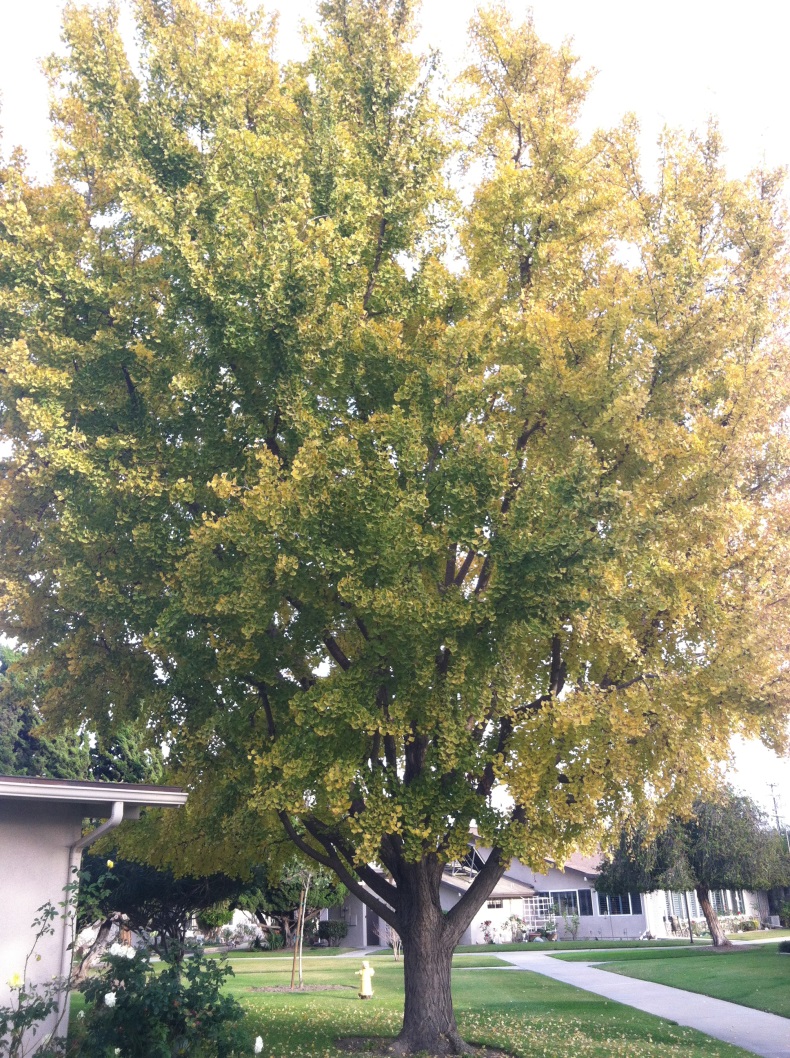 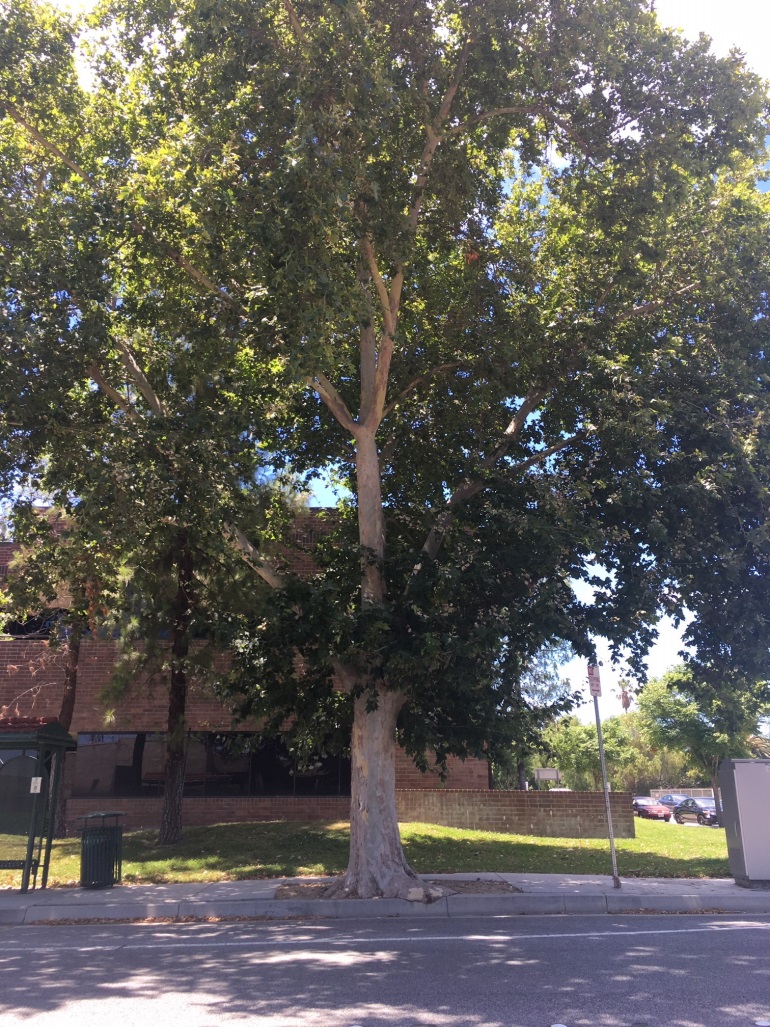 LCANT: 4”
Unit Cost: $25.46 / in²
Basic Cost: $8,146
LCANT: 2.5”
Unit Cost: $40.74 / in²
Basic Cost: $20,857
[Speaker Notes: LCANT calculated for each species, Unit Cost Calculated for each species

Although I only calculated the results based on % of nurseries, the magnitude of difference between the results would be similar if the LCATT were determined on % of available taxa.]
Takeaways
Takeaways
Unit Cost is different for each size and species
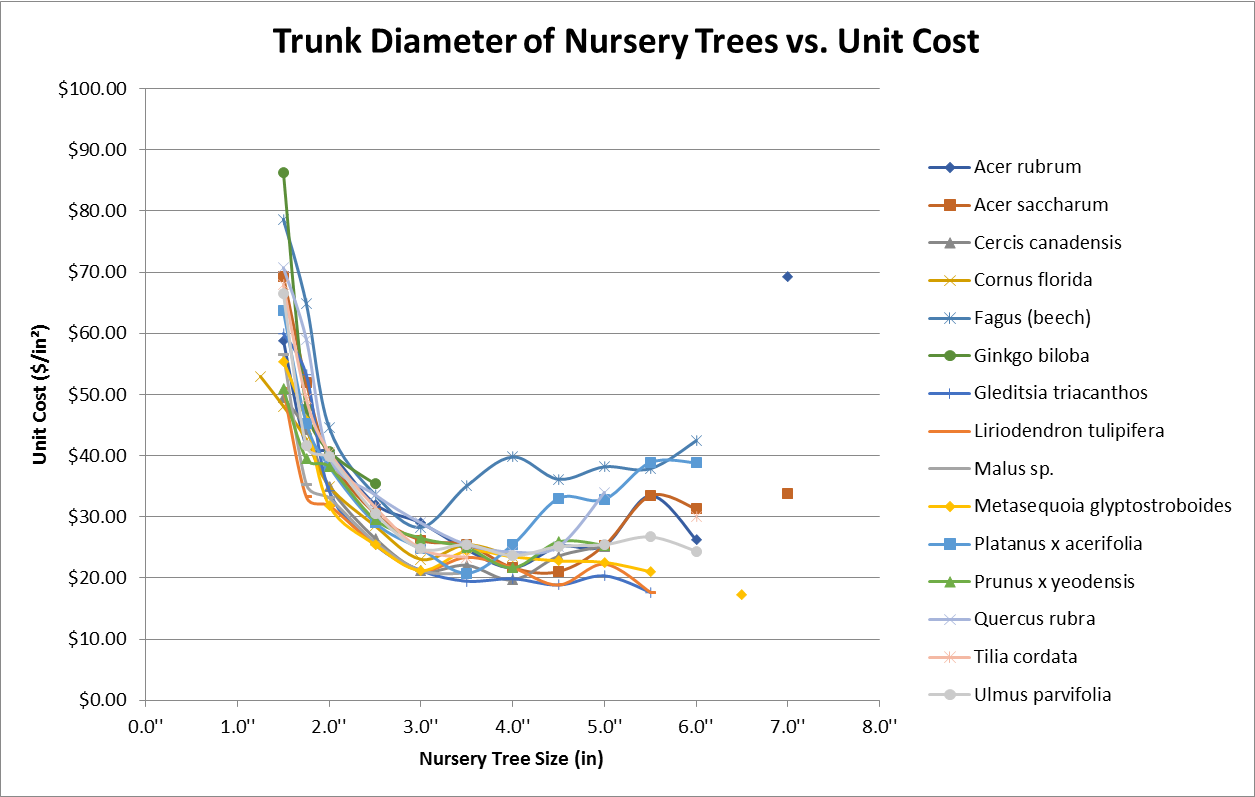 Takeaways
Choice of LCANT can have a large effect on Basic Cost
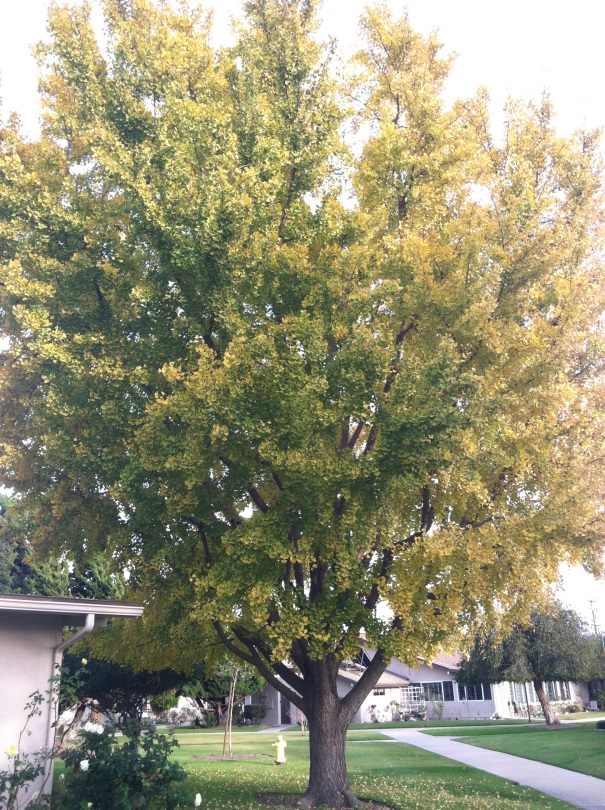 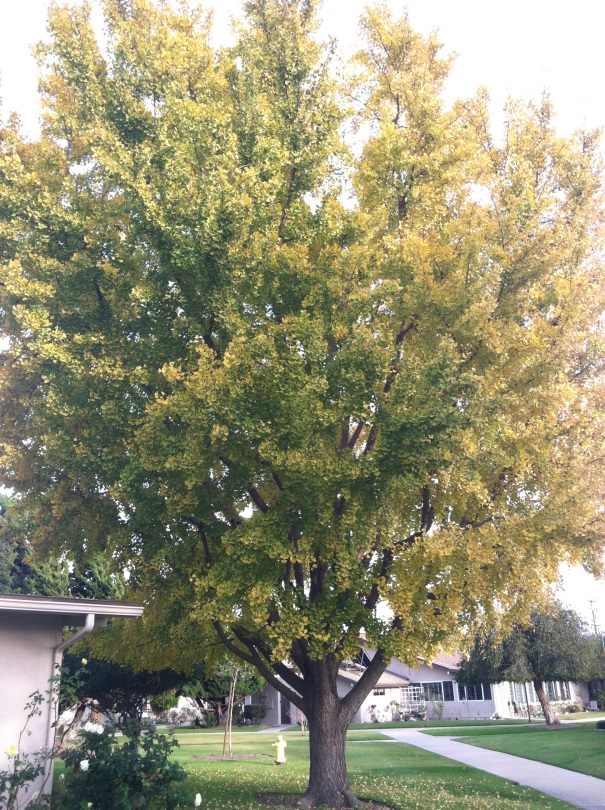 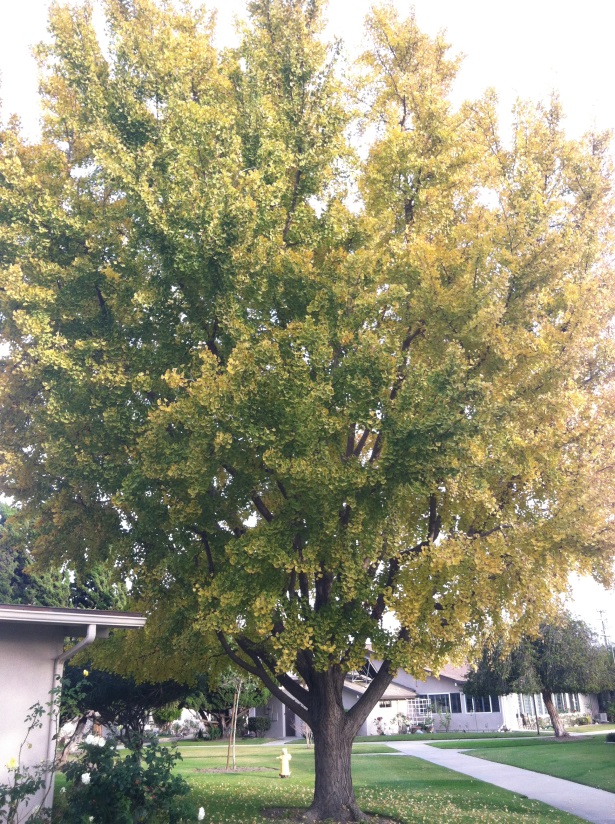 LCANT: 2.5”
Unit Cost: $40.74 / in²
Basic Cost: $20,857
LCANT: 2”
Unit Cost: $47.75 / in²
Basic Cost: $28,652
LCANT: 3”
Unit Cost: $24.62 / in²
Basic Cost: $7,518
How Nursery Stock Unit Cost Affects Trunk Formula Technique Appraisals
Unit Cost and the Trunk Formula Technique
James Komen
BCMA #WE-9909B
RCA #555
August 13, 2019
[Speaker Notes: Your local RPACs are hard at work developing the newest editions of your regional guides. These are the challenges that will face them in the coming months.
If you want to get involved, I encourage you to reach out to your chapter to help contribute to the development of these guides.

Thank you to HMI for providing the data used in this research.]